Dissertation in Siemens Information Systems Limited(SISL), Kolkata
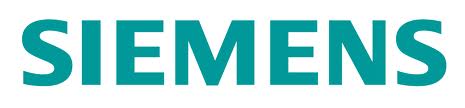 Project Report on

Qualitative Study on the  Adoption of HL7 in Indian Scenario

Presented By
Shruti  Sengupta ( PG/10/043)
Contents
Introduction        
Background                                                                                    
Need Of The Study      
Vision
General Objective
Assumptions
Limitations
 HL7
Challenges of HL7 interface
Recommendations
Case Study
References
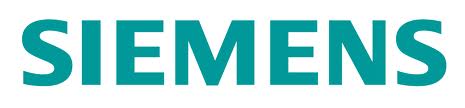 Introduction (About Siemens)
Technology giant in more than 190 countries
Founded in Berlin by Werner von Siemens in 1847.
Leading industries- Energy, Healthcare, Communications, IT, Transportation, , Consumer Products, Automation, Financial Solutions etc
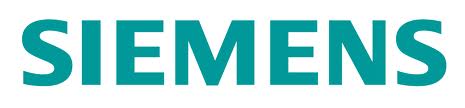 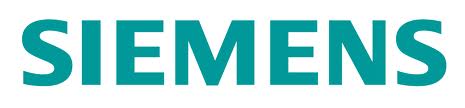 IT solutions for healthcare
Ambulatory& Home Health
Clinicals
Departmentals
Business Intelligence
Integration Engines
Healthcare Information Solutions etc
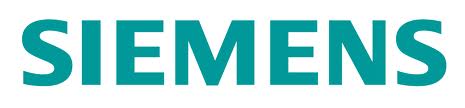 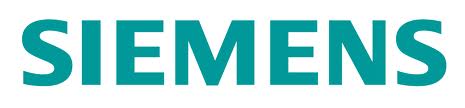 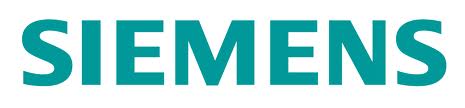 Need of the Study
Huge difference between healthcare delivery in western countries and healthcare in India. 

Out of all the standards, HL7 is most relevant for the data flow between healthcare entities. 

So the HL7 standard for data exchange should be modified and made simpler so that it suits the needs and demands’ of the Indian healthcare industry.
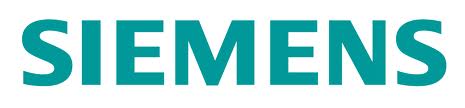 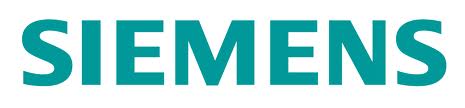 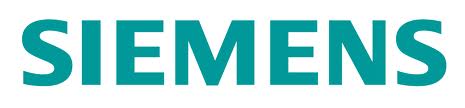 Vision
To modify the HL7 standard used in USA in accordance with the needs of Indian Healthcare in order to provide  accurate, timely, relevant information to physicians and other healthcare entities for rendering better care to patients.
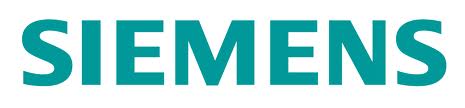 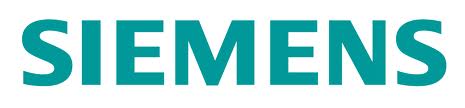 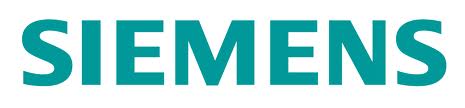 General Objective
To enumerate ways of adapting HL7 in Indian healthcare context.

Specific  Objective
To study the healthcare process in USA
To study the Indian healthcare process
To study how information exchanges takes place
To compare the healthcare process between USA and India.
To devise a simpler version of HL7
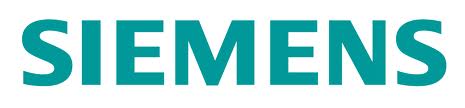 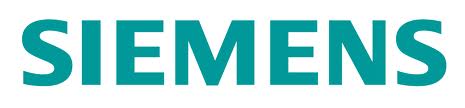 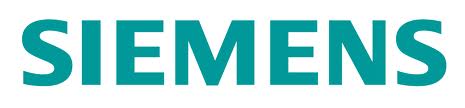 Assumptions
It is assumed that all the HL7 specifications are being met in making a futuristic HL7 model and HL7 is being used in a rudiment stage in India.
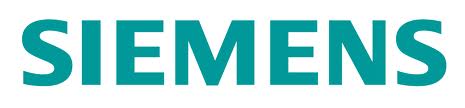 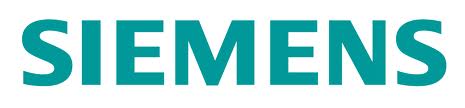 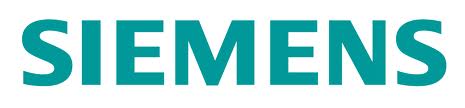 Limitations
As it is a purely qualitative study and the concept of HL7 is quite new in India, there is limited quantitative data available on HL7. 

 The study aims to propose a future implemented model of HL7 in India, so the practical problems post-implementation is uncertain.
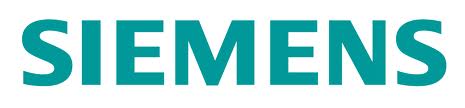 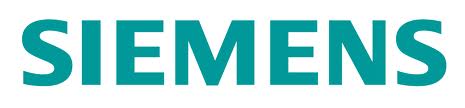 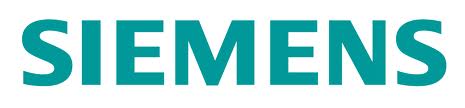 Health Level 7 (HL7)
It is concerned with the interoperability within the healthcare enterprise related to exchange, integration, sharing and retrieval of electronic health information.

The name comes from "Health Level 7", which refers to the top layer (Level 7) of the Open Systems Interconnection (OSI) layer protocol for the health environment.
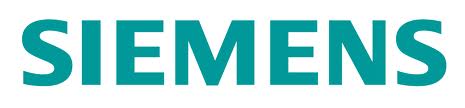 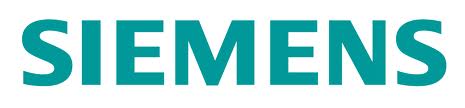 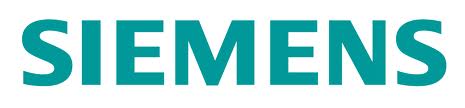 HL7 Versions
Recent version is HL7 Version 3.0 (Earlier version was 2.0)

It has the aim to support all hospital workflows.

HL7 version 3 addresses the interfaces among various healthcare IT systems that involve admissions/registration, discharge/transfer(ADT), data , queries, patient scheduling, clinical observation, billing, master file updation information, OPD, clinical lab automation.
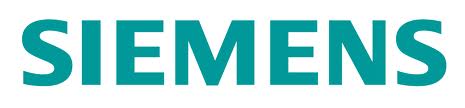 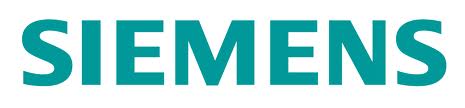 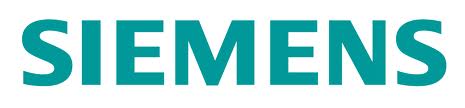 Interoperability
Ability to communicate and exchange data accurately, effectively, securely, consistently with different information technology systems, software applications and networks in various settings.

 Data should be exchanged so the clinical or operational purpose and meaning of data are preserved and unaltered
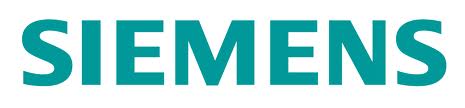 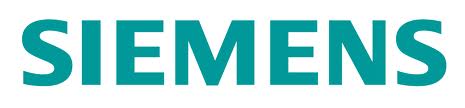 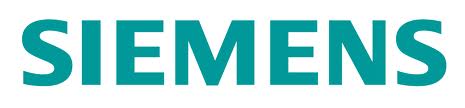 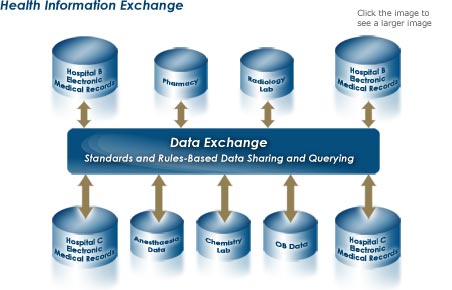 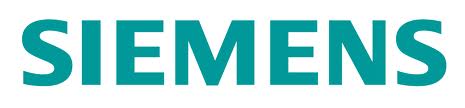 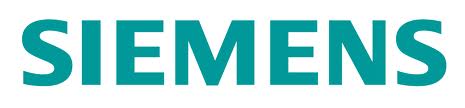 Privacy & Security of HIE
Causes of patient data loss-
Unintentional action
Malicious insider
Lost or stolen computing device
Technical systems problems
Criminal attack
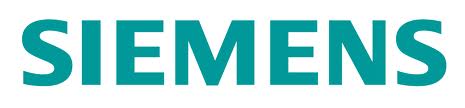 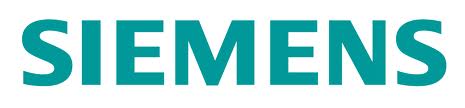 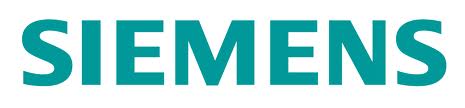 Solutions
User/access rights
Patient consent
Authorization
Data security and safeguarding
Digital signatures
Data encryption
Data protection and verification
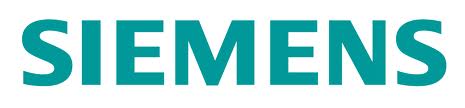 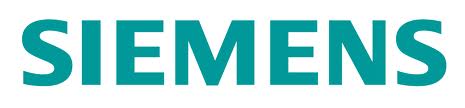 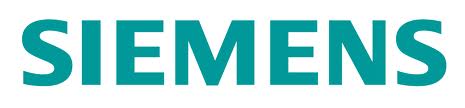 Process of data exchange in USA
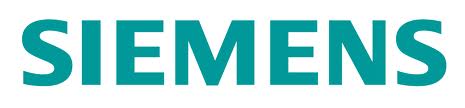 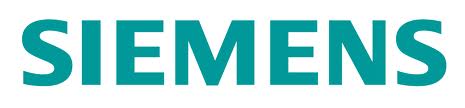 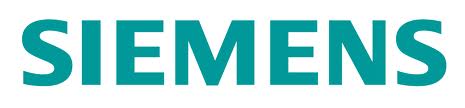 Where HL7 protocols are used at present
When the healthcare provider organization i.e hospital is submitting claim to the insurance company, data exchange takes place and HL7 protocol is used in this process.
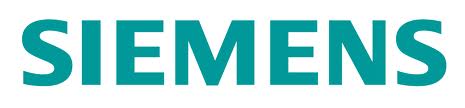 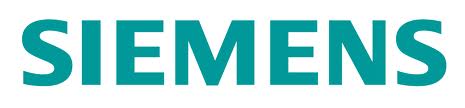 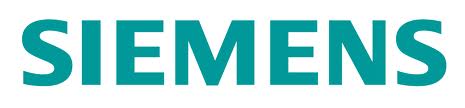 Where HL7 can be applied In FUTURE
When the insurance company and health provider organization is entering into a contract, data transfer about the type of medical expenses to be covered, policy terms and conditions, beneficiaries involved etc takes place and this can be done through HL7.

The cash reimbursement process involves submitting of medical documents, settling of TPA claims, checking and cross checking of valid documents etc for which use of HL7 can be done for easy, convenient and accurate data exchange.
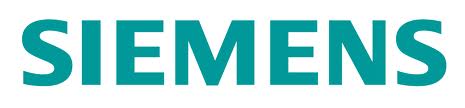 HL7 Adoption in India
In India, most of the processes are manual processes and there is no implementation of healthcare IT.  So the data standards pertaining to data exchanges are also not there. 

Standards like HL7 needs to be implemented for fast, rapid, error free, accurate, timely exchange of health data among different service providers.
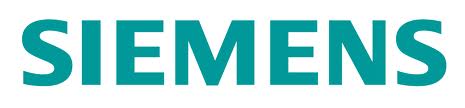 IHL7(Indian Health Level 7)
RESULTS (Gap Analysis)
HL7 Challenges
Less IT penetration
HL7 standards for USA, none for India
Integration Issues
Lack of skilled Health IT manpower
Lack of funds for HIT implementation
Lack of data verification and validation
Recommendations
IT implementation
Nationwide standard for data exchange
Data Validation and Verification
Appropriate IT funding
Patient Data Security and Privacy
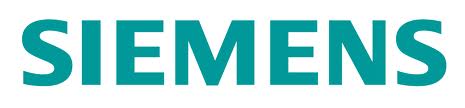 CASE STUDY
Study  on  work  life  balance and  use  of  IT   for  health promotion  activities  among  IT professionals.
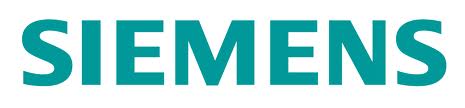 Background
Work–life balance includes  proper prioritizing between career, ambition and health, pleasure, family and spiritual development on the other.

The long working hours, overwork, hectic work schedule, frequent official trips, tremendous pressures, deadlines at work in the IT sector have posed serious mental and physical health related issues of the employees.
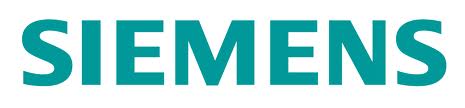 Methodology
Primary data was collected by using structured questionnaires. 35 people in the age group of 25-45 years were interviewed on a one to one basis. All of them are employees of the same IT company.
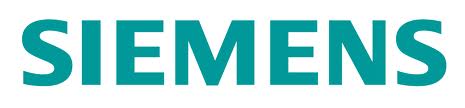 Results
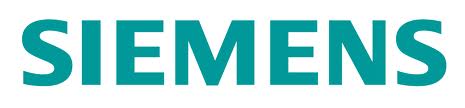 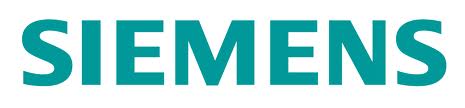 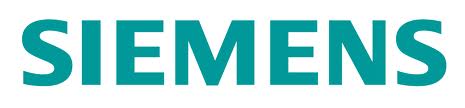 NO
YES
RARELY
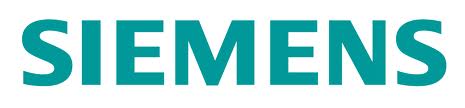 References
http://www.siemens.co.in/en/about_us/index.htm
http://www.outsource2india.com/Healthcare/articles/hl7.asp
http://www.interfaceware.com/hl7.html
www.siemens.com/pool/de/investor.../cmd_feb_2008_miller.pdf
www.nocalhimss.org/events/presentations/HL7-Overview%20.ppt
http://www.gillogley.com/hl7_interface_planning.shtml
http://healthcareinformatics3000feet.blogspot.in/2008/03/hl7v3-and-ebxml-part-3.html
http://wiki.hl7.org/index.php?title=Introduction_to_HL7:_Content
http://www.thesmartphr.com/pdf/SmartPHRPrivacySecurityPolicy.pdf
http://en.wikipedia.org/wiki/Digital_signature
http://www.impact-advisors.com/UserFiles/file/IA%20Whitepaper%20-%20HC%20Data%20Integrator%20Market%20Overview%202008030.pdf
http://www.djc.com/news/co/12005222.html
http://www.hl7.org/documentcenter/public_temp_D658A79D-1C23-BA17-0C3225A1F7AAB6AA/calendarofevents/FirstTime/Glossary%20of%20terms.pdf
http://www.hipaa-edi-info.com/
www.who.int
http://searchhealthit.techtarget.com/definition/Clinical-Document-Architecture-CDA
http://en.wikipedia.org/wiki/CCOW
http://www.practicefusion.com/ehrbloggers/2010/07/how-does-hl7-fit-into-emr.html
http:// www.informationweek.com
http://www.impact-advisors.com/UserFiles/file/IA%20Whitepaper%20-%20HC%20Data%20Integrator%20Market%20Overview%202008030.pdf
http://blog.galenhealthcare.com/2011/09/19/top-3-ehr-data-integration-challenges/
http://www.assocham.org/events/recent/event_310/sess3_Nagpal.pdf
THANK YOU